Les parcours dpc dans la nouvelle règlementation
1
Séminaire RFC
ANFH Languedoc-Roussillon

18 Mai 2017
retour sur le but du dpc
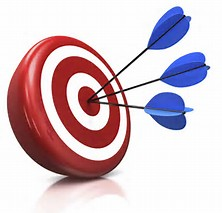 DPC
Maintenir et actualiser les connaissances et les compétences des professionnels de santé
Améliorer les pratiques des professionnels de santé
Améliorer la qualité et la sécurité des soins
2
Le Développement Professionnel Continu
La réglementation en vigueur
Loi n°41-2016 du 26 Janvier 2016 de modernisation de notre système de santé 

Arrêté du 8 décembre 2015 fixant les orientations du développement professionnel continu des professionnels de santé pour les années 2016 à 2018

Décret n°2016-942 du 8 juillet 2016 relatif à l’organisation du DPC des professionnels de santé

Arrêté du 14 septembre 2016 relatif aux critères d’enregistrements des organismes souhaitant présenter des actions de DPC auprès de l’ANDPC et à la composition du dossier de présentation des actions

Décret n° 2016-1317 du 5 octobre 2016 relatif à l'attribution de missions dans le cadre du développement professionnel continu des professions de santé en l'absence de conseils nationaux professionnels 

En attente :

Décret relatif aux CNP (prévu par l’article L4021-3)
3
Le DPC, d’une logique de programme…
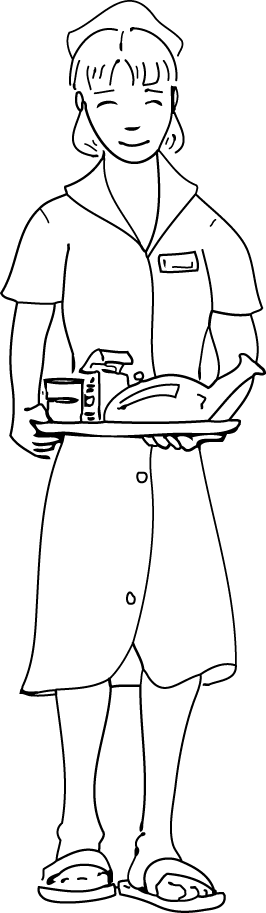 Un professionnel de santé médical ou paramédical
Participe
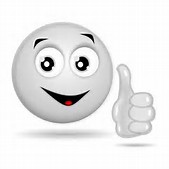 Programme de DPC
DPC Validé
justificatif
Partie cognitive + APP
Chaque année
4
… Vers une logique de parcours
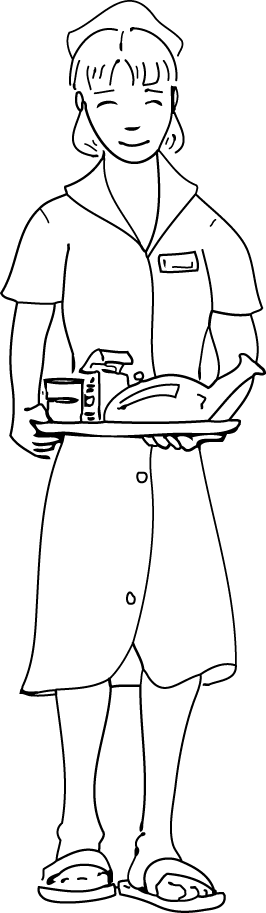 Un professionnel de santé médical ou paramédical
Réalise
un parcours de DPC sur une période de 
3 ans
ou
Seulement pour les médecins exerçant

une spécialité dite « à risque »
S’engage
Choisit 
en lien avec son employeur
Art. L. 4021-3.
dans une démarche d’accréditation
Parcours recommandé par son CNP
Parcours libre
ou
Décret relatif aux CNP en attente
Participe
A au moins 2 actions de types différents dont au moins 1 d’entre elles répond au orientations nationales prioritaires
5
Un parcours triennal libre :
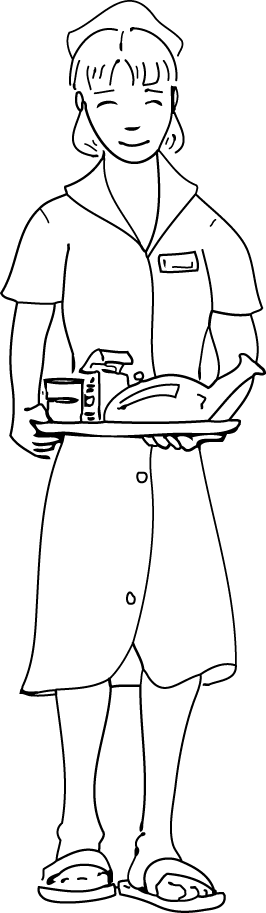 Parcours libre
Un professionnel de santé médical ou paramédical
Choisit en lien avec son employeur
Art. L. 4021-3.
Action de formation
Participe
A au moins 2 actions de types différents dont au moins 1 d’entre elles répond au orientations nationales prioritaires
Action d’Analyse des pratiques
Parmi
Action de gestion des risques
Action de formation
Action d’Analyse des pratiques
OU
PAP
NPAP
Action de formation
Action de gestion des risques
OU
6
Action de gestion des risques
Action d’Analyse des pratiques
Un nouveau format pour les actions de DPC
Logique de parcours
Action de formation
Action de gestion des risques
Action d’Analyse des pratiques
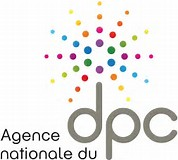 NPAP
PAP
Ancien HORS DPC → Médecins
FPTLV → Paramédicaux
Ancien DPC
= Programmes et Actions prioritaires
= Programmes et Actions NON prioritaires
Répondre aux orientations nationales prioritaires 2016-2018
Etre déposés obligatoirement sur la plateforme ANDPC
Etre proposés par des ODPC
Etre orientées cœur de métier 
Comporter des méthodes de la HAS (en cours de révision)
Etre dispensés par des organismes de formation disposant d’un NDA (et/ou d’un numéro ODPC pour les publics médicaux)
7
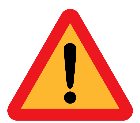 Cohérence entre orientation et la profession de santé ou la spécialité du professionnel qui suit l’action
Un parcours triennal libre :
Du 1er janvier 2017 au 31 décembre 2019
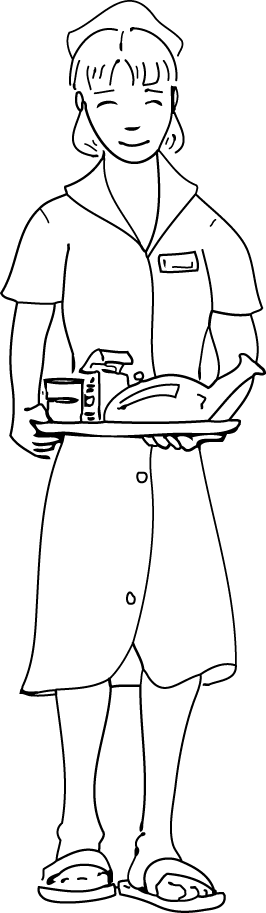 Parcours libre
Un professionnel de santé médical ou paramédical
Choisit en lien avec son employeur
Art. L. 4021-3.
Participe
A au moins 2 actions de types différents dont au moins 1 d’entre elles répond au orientations nationales prioritaires
Obligation de DPC validée par les instances ordinales
PAP
NPAP
PAP
Action de formation
Action d’Analyse des pratiques
justificatif
justificatif
justificatif
OU
NPAP
PAP
Action de formation
Action de gestion des risques
OU
8
NPAP
PAP
Action de gestion des risques
Action d’Analyse des pratiques
VRAI / FAUX
A vous de jouer !
9
A vous de jouer !
Dans la nouvelle version du DPC, l’obligation de DPC ne concerne que les médecins ? 
	
Un parcours de DPC = un PAP ?

Un professionnel de santé me communique le numéro d’une action ou programme qu’il souhaite suivre. Je vérifie que cette action ou ce programme est en ligne sur la plateforme de l’OGDPC ? 

Pour instruire mon dossier, je dois vérifier la cohérence entre la profession de santé ou la spécialité du participant et l’orientation nationale prioritaire ?
	Lien vers PAP : Les orientations nationales prioritaires
Les attestations de présence aux différentes actions sont obligatoire pour valider mon parcours de DPC ? 
L’attestation de présence doit correspondre à un format spécifique ?
L’obligation de DPC concerne tous les professionnels de santé Lien vers Professionnels de santé concernés par le DPC
Un parcours de DPC  = 2 actions (parmi action de formation, APP, gestion des risques) dont au moins 1 PAP
Les actions et programmes sont en ligne sur le site de l’ANDPC
10
Le format des justificatifs de présence n’est plus réglementé
A vous de jouer !
NPAP = Non Présentiel Action Principale ? 

Les formations des médecins coordonnateurs peuvent être financées sur les fonds du 2,1% ? 

Pour un PAP ou un NPAP public mixte (médical / paramédical), je saisie l’action dans l’applicatif informatique Gesform saisie rapide et Gesplan saisie dossier ? 

Pour être considérée comme un PAP, une action de DPC doit être déposée sur la plateforme de l’ANDPC ? 

Les CSI évaluent les ODPC ? 

Un professionnel de santé doit réaliser son parcours de DPC sur 1 voire 2 années scolaires ? 

La mise en application des parcours de DPC a commencé le 1er juillet 2016 ?
NPAP = Programme et Action NON Prioritaire
Les médecins, pharmaciens et chirurgiens dentistes ne sont éligibles aux fonds du 2,1 %
Si professionnel médical dans un groupe, je saisie l’action via le module DPC pour GESFORM. Pour GESPLAN contacter CGF
Les CSI évaluent les actions et les programmes déposées par les ODPC sur la plateforme de l’ANDPC
Un professionnel de santé doit réaliser son parcours de DPC sur une période de 3 ans
11
Selon l’article 3 du décret n°2016-942 du 8 juillet 2016 relatif à l’organisation du DPC, la première période de trois ans débute le 1er janvier 2017
Le Développement Professionnel Continu
Les changements
Obligation triennale
Obligation annuelle
Logique de programme
Logique de parcours
Orientations 2016-2018 spécifiques
Orientations 2013-2015 génériques
OGDPC
ANDPC
Enregistrement des ODPC 
Evaluation des Actions
Evaluation des ODPC
PAP / NPAP
DPC / Hors DPC
12
Attestation de présence
Attestation DPC
Merci de votre attention. Avez-vous des questions ?Pensez aux post-it !
13
Les professionnels concernés par le DPC
Filière de l’appareillage
→ Audioprothésistes
→ Opticiens lunetiers
→ Orthoprothésistes
→ Orthopédiste-orthésistes
→ Podo-orthésistes
→ Epithésistes
→ Ocularistes



Filière médico-technique
→ Manipulateurs en électroradiologie
→ Préparateurs en pharmacie hospitalière
→ Techniciens de laboratoire médical
Filière rééducation
→ Masseurs kinésithérapeutes
→Pédicures-podologues
→ Ergothérapeutes
→ Psychomotriciens
→ Orthophonistes
→ Orthoptistes
→ Diététiciens



Filière infirmière
→ Infirmiers DE
→ Infirmiers anesthésistes DE
→ Infirmiers de bloc opératoire DE
→ Aides-soignants
→ Auxiliaires-puéricultrices
Filière médicale
→ Médecins
→ Chirurgiens-dentistes
→ Pharmaciens
→ Sages-femmes
14
PAP : Les orientations nationales prioritaires
Arrêté du 8 décembre 2015 fixant les orientations du développement professionnel continu des professionnels de santé pour les années 2016 à 2018
Annexe 1 : 34 orientations s’inscrivant dans le cadre de la Politique nationale de santé
Annexe 2 : Orientations définies par profession de santé ou spécialité
Professions médicales
Biologistes médical
Professions de la pharmacie
Auxiliaires médicaux, aides-soignants, auxiliaires de puériculture
Exercice en équipe
3.   Annexe 3 : orientations applicables aux professionnels de santé du service de santé des armées
3 annexes
!
ODPC : Cohérence et pertinence entre actions et orientations

EPS : Cohérence entre orientation et la spécialité du professionnel qui suit l’action
15
PAP Déposés sur la plateforme de l’andpc
Annexe 2 de l’arrêté du 14 septembre 2016 relatif aux critères d’enregistrement des organismes ou structures qui souhaitent présenter des actions de DPC auprès de L’ANDPC et la composition du dossier de présentation des actions
Portage de DU, DIU, Master, Congrès, Colloque, journées…
DPC V1 : Evaluation des Organismes par les CSI
DPC V2 : Evaluation des Actions par les CSI
Dynamique de démarche qualité
Maitrise des actions déposées :
L’ODPC doit être capable de justifier auprès de l’ANDPC qu’il réalise des PAP de qualité, orientés cœur de métier
!
Vigilance pour les ODPC, respect des critères de dépôt d’une action :

Concepteurs de l’action et Intervenants (CV et déclarations d’intérêt)
Ingénierie pédagogique (méthode, supports)
Modalités d’évaluation de l’action
Actions réalisées en partenariat (objectifs et contenu du partenariat)
Pas d’actions portant sur les pratiques complémentaires 
	https://www.agencedpc.fr/nouvelles_modalites_controle_actions_dpc#
16
Enregistrement des ODPC à l’ANDPC
17
L’ANDPC valide les demandes d’enregistrement des ODPC. Les Commissions Scientifiques Indépendantes n’évaluent plus les Organismes MAIS LEURS ACTIONS.
Pour vous accompagner dans la mise en place du dpc dans vos établissements, nous vous proposons une offre de formation nationale
18
Pour vous accompagner, une offre nationale
Objectif Général : 
Organiser la mise en œuvre du DPC en établissement (intra) et/ou entre plusieurs établissements (inter)
Objectifs Spécifiques:
Identifier les évolutions de la nouvelle règlementation du DPC 
Réaliser un auto diagnostic adapté à la structure sur la mise en place du DPC 
Identifier les acteurs internes et externes ainsi que leurs rôles afin de favoriser la mise en œuvre du DPC et ses évolutions 
Mobiliser les professionnels médicaux et non médicaux sur les enjeux et les points importants dans la mise en œuvre des parcours de DPC 
Mettre en place des indicateurs d’évaluation dans la mise en place du DPC
Dispositif de formation DPC = 3 lots
Lot1
Elaborer un plan d’action pour la mise en place du nouveau dispositif de DPC
19
Pour vous accompagner, une offre nationale
Objectif Général : 
- Maitriser le DPC et ses évolutions 

Objectifs Spécifiques:
Maitriser les concepts et les enjeux du DPC 
Informer toutes les personnes concernés de l’établissement sur la réforme , les règles du DPC , l’ingénierie des programmes et actions prioritaires , le plan de formation et plan DPC 
Mobiliser les personnels médicaux et non médicaux sur les  évolutions du DPC 
Identifier les ressources internes et externes pour la mise en œuvre du DPC ( organismes de formation , de DPC )
Faire connaitre l’offre de DPC dans son établissement ou en inter- établissement
Dispositif de formation DPC = 3 lots
Lot 2
Etre référent DPC
20
Pour vous accompagner, une offre nationale
Objectif Général : 
Concevoir un plan de formation triennal intégrant les caractéristiques des parcours de DPC 

Objectifs spécifiques : 
-    Articuler le plan de formation avec les recommandations de parcours DPC des professionnels de santé médicaux et non médicaux 
Faciliter l’intégration des actions pluri professionnelles dans le plan de formation (permettant notamment la participation conjointe de personnels médicaux et paramédicaux )
Optimiser la gestion financière des plans de formations médicaux et paramédicaux 
Mobiliser les professionnels médicaux et paramédicaux autours de leur parcours
Dispositif de formation DPC = 3 lots
Lot 3
Elaborer un plan de formation pluriannuel intégrant les spécificités du DPC
21
Pour vous accompagner, une offre nationale
Objectifs général
- Contribuer collectivement à l’élaboration du plan de DPC médical
 Objectifs Spécifiques
- Identifier les concepts clés du DPC et la cartographie des acteurs institutionnels au niveau national, territorial et local. 
- Identifier le positionnement éventuel de l’établissement en tant qu’ODPC (établissement,territoire, coopérations inter établissements…) 
- Repérer les acteurs internes et les structures internes impliqués, connaitre les règles et évaluer les ressources humaines et matérielles nécessaires au DPC. 
- Identifier les étapes de la construction et de la réalisation d’un plan de DPC dans le respect d’une démarche qualité 
- Identifier les leviers de promotion du DPC
Action de formation
Implication de la communauté médicale hospitalière dans l’élaboration et la mise en œuvre du DPC
22